TIẾNG VIỆT 1
Tập 2
Tuần 34
Tập đọc: Ve con đi học
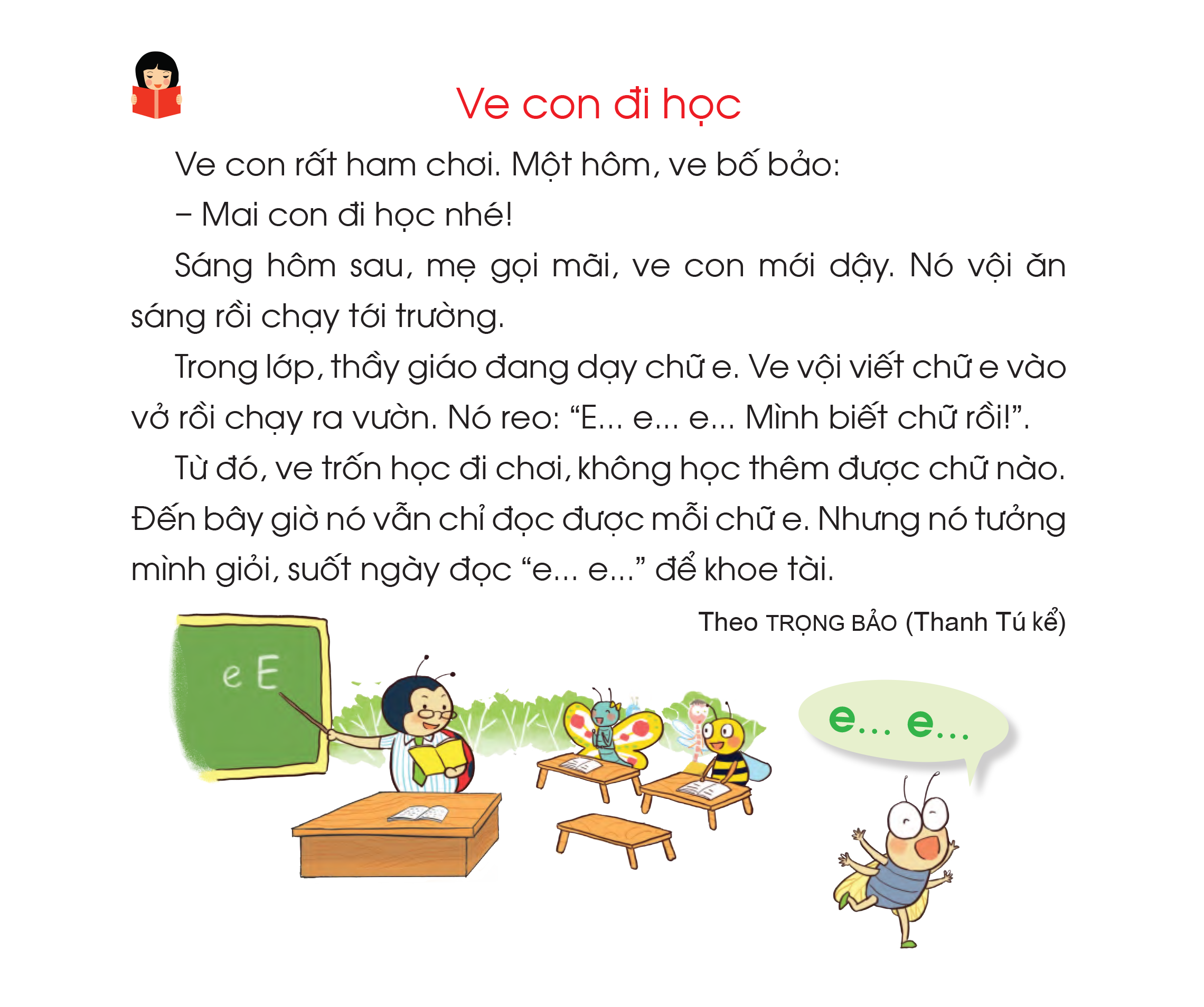 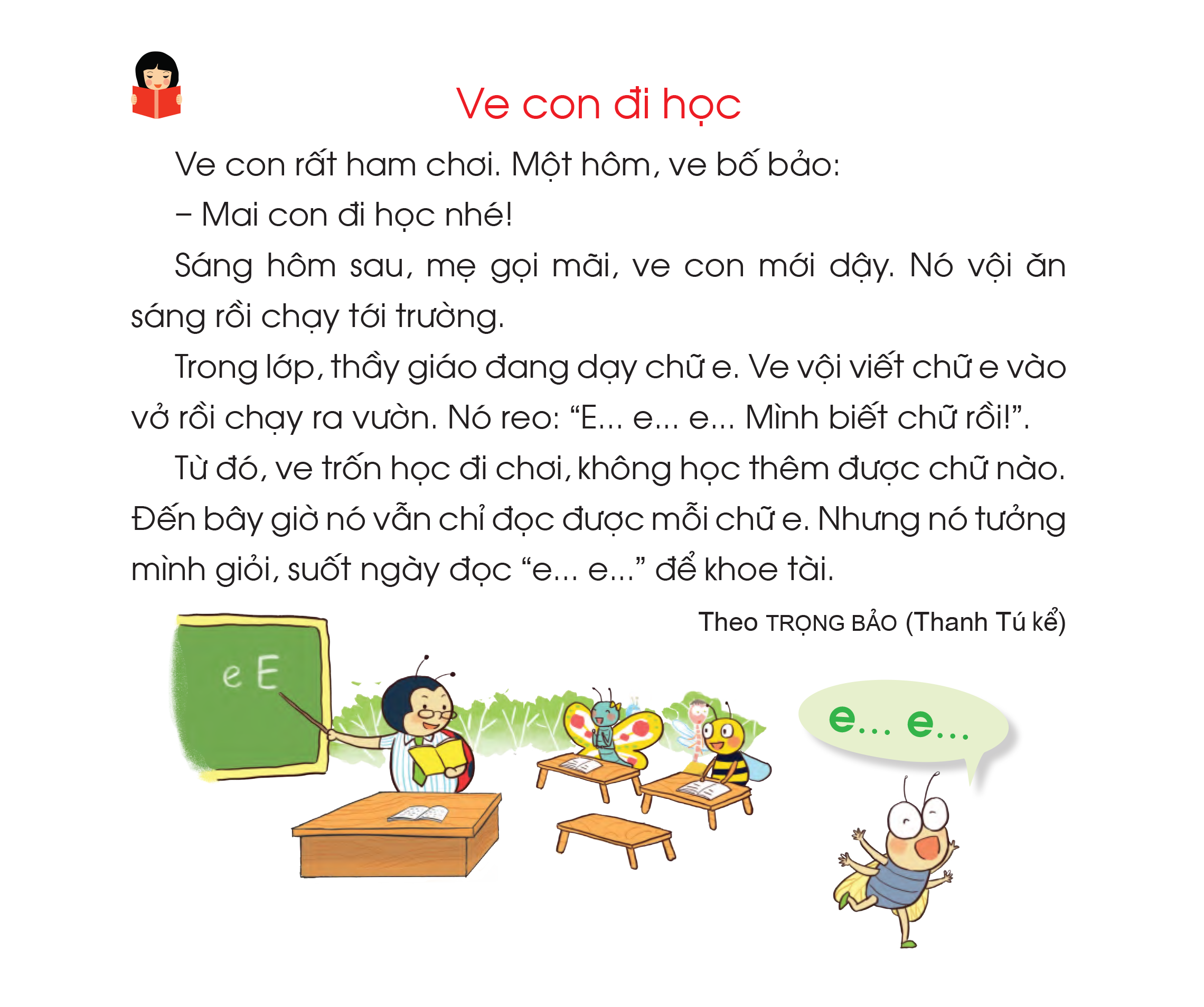 1
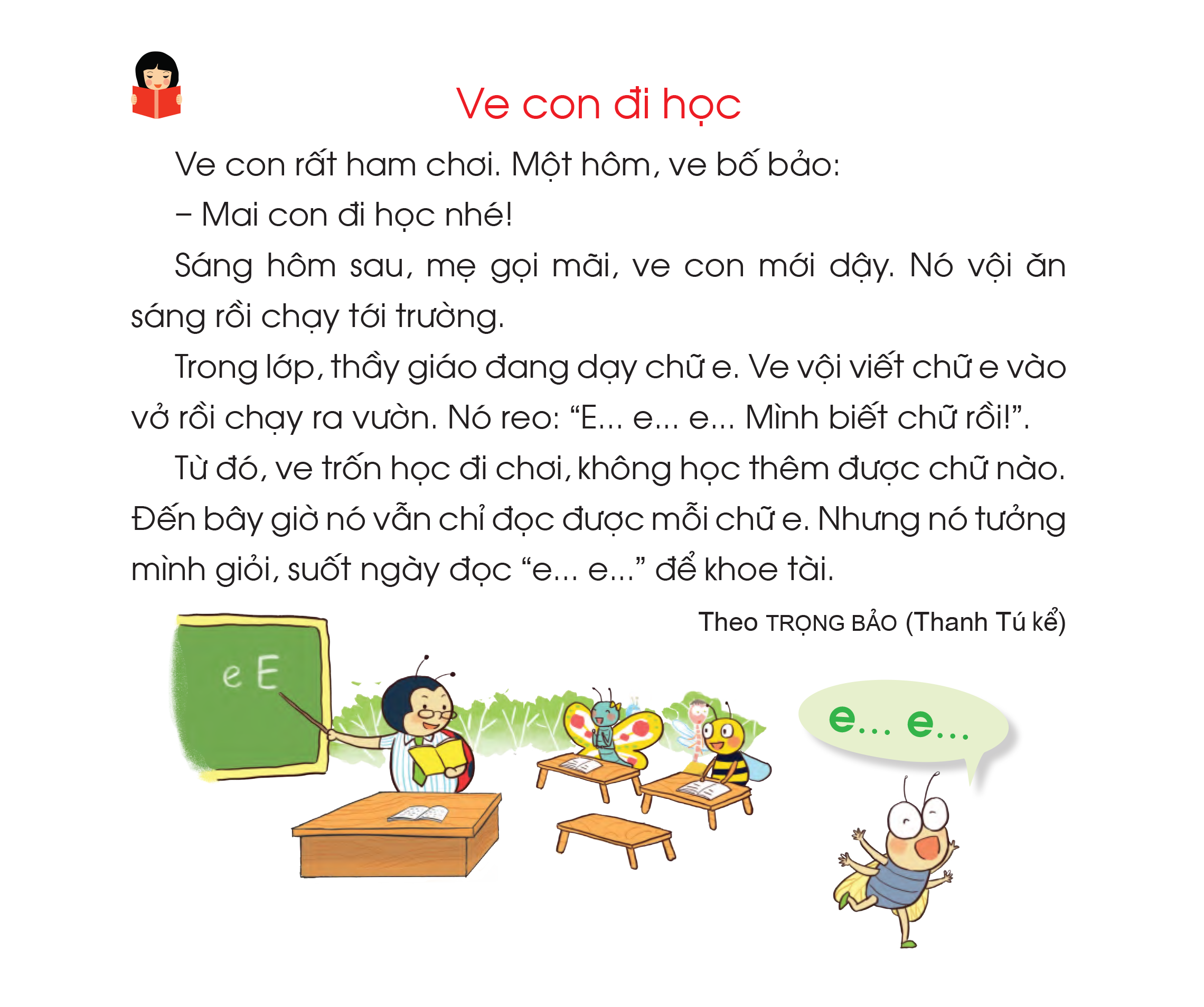 2
3
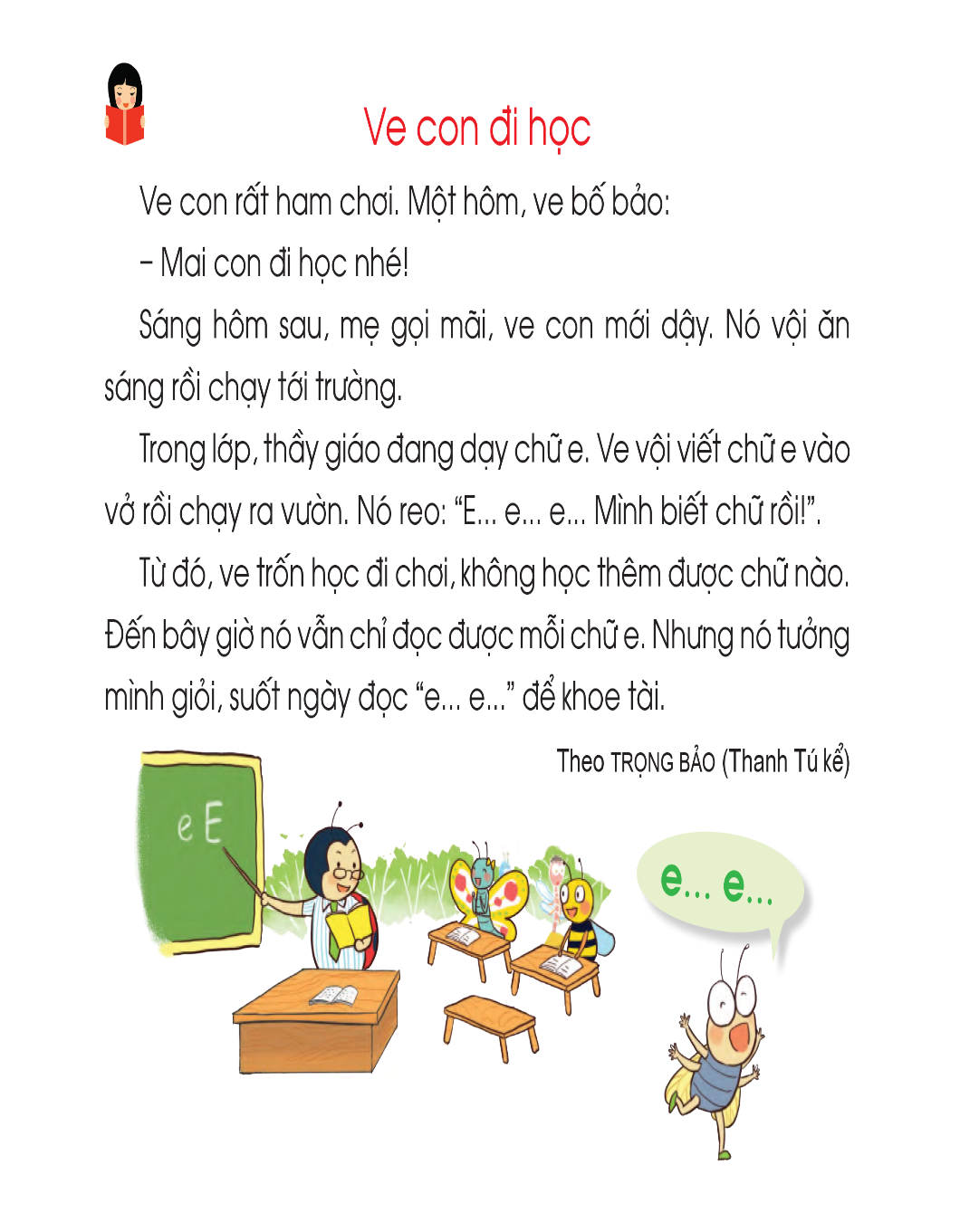 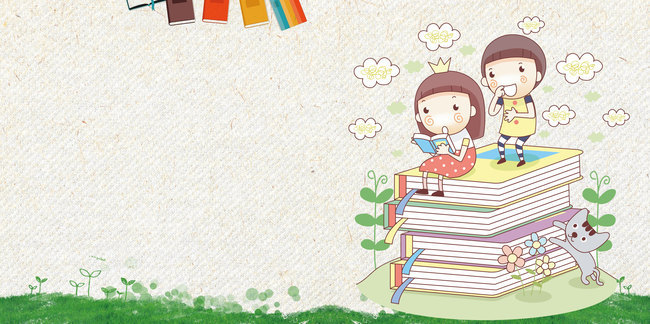 TÌM HIỂU BÀI ĐỌC
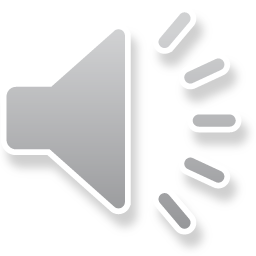 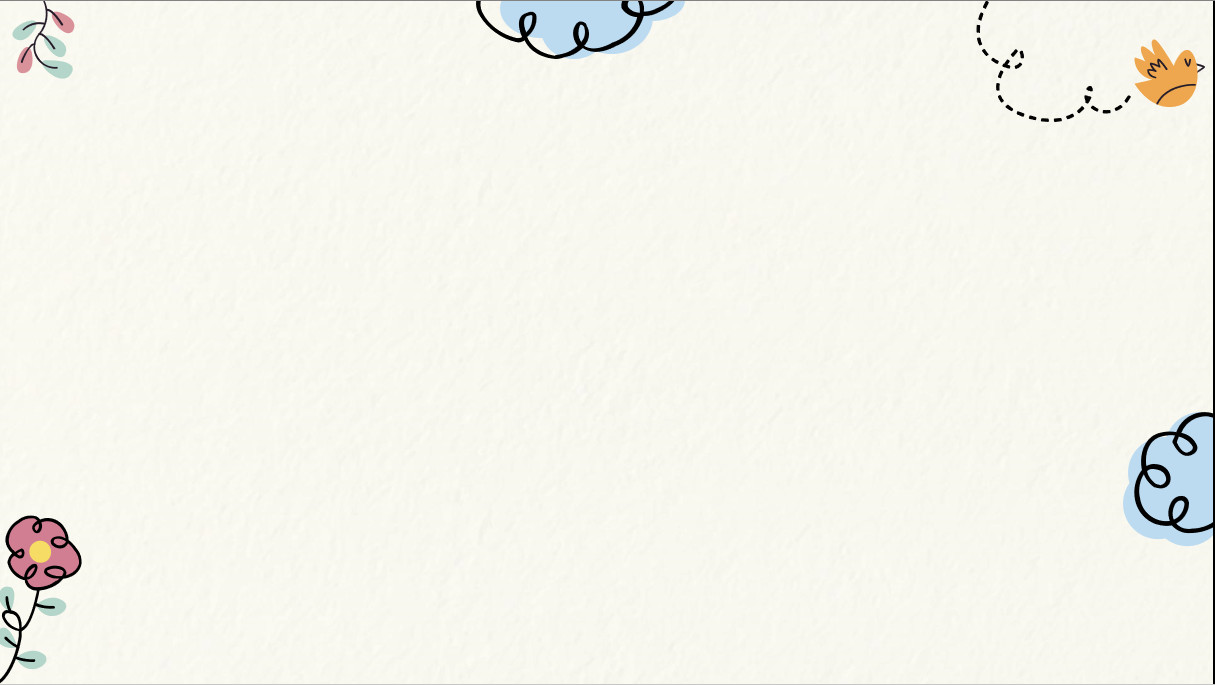 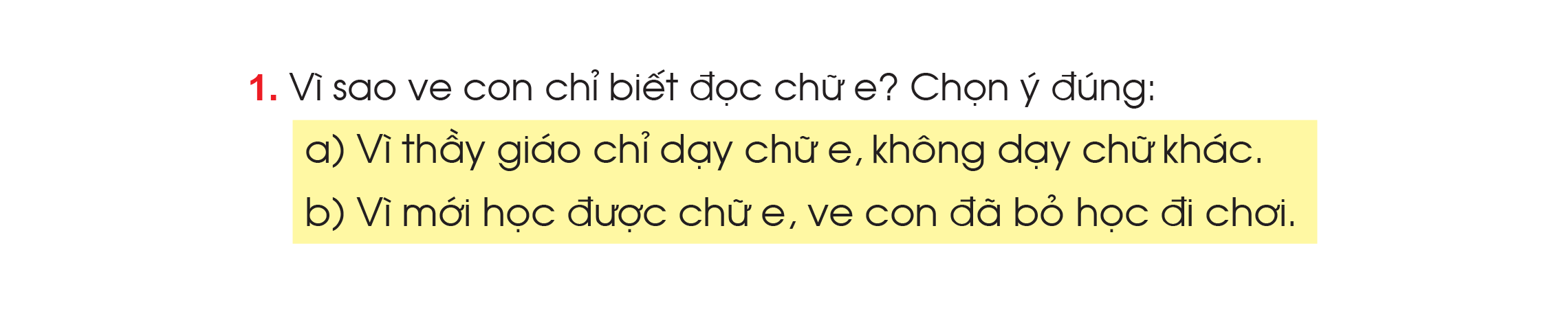 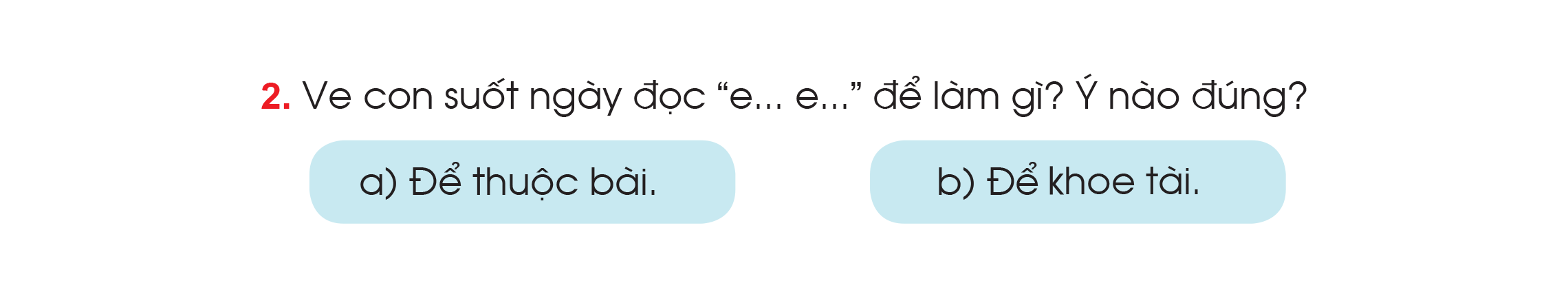 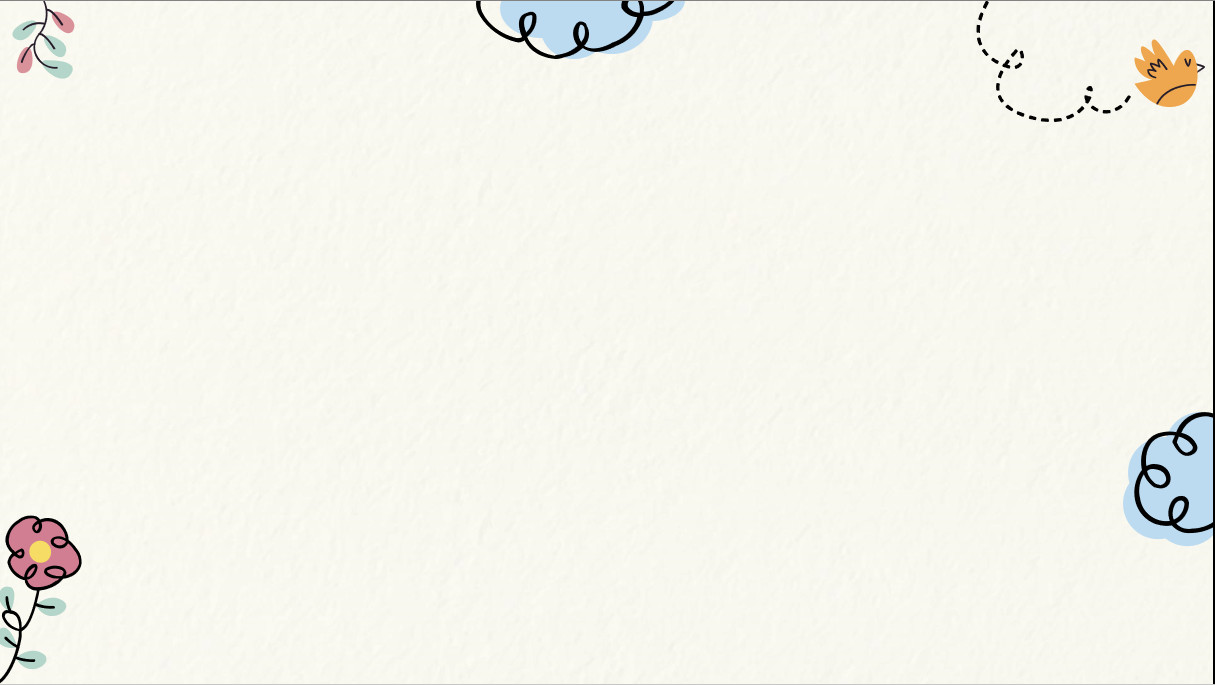 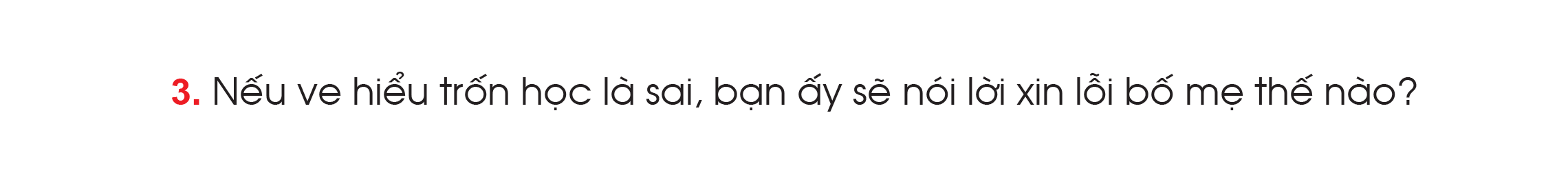 Sau bài học, em hiểu được điều gì?
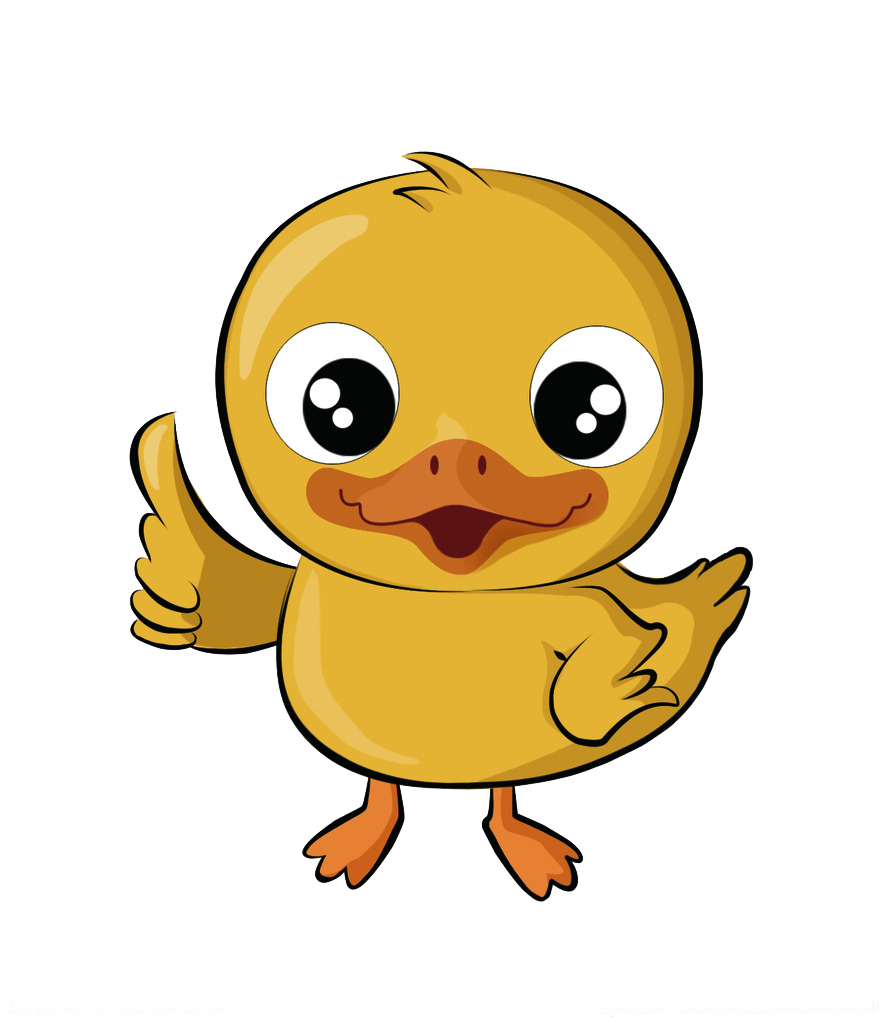 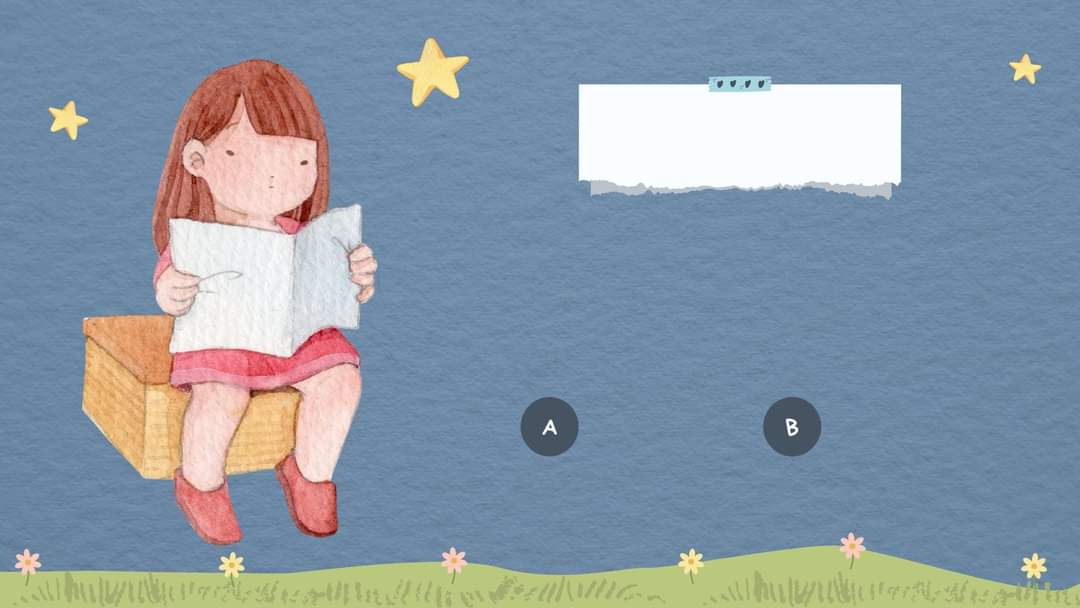 LUYỆN ĐỌC
THEO VAI
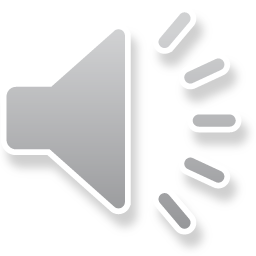 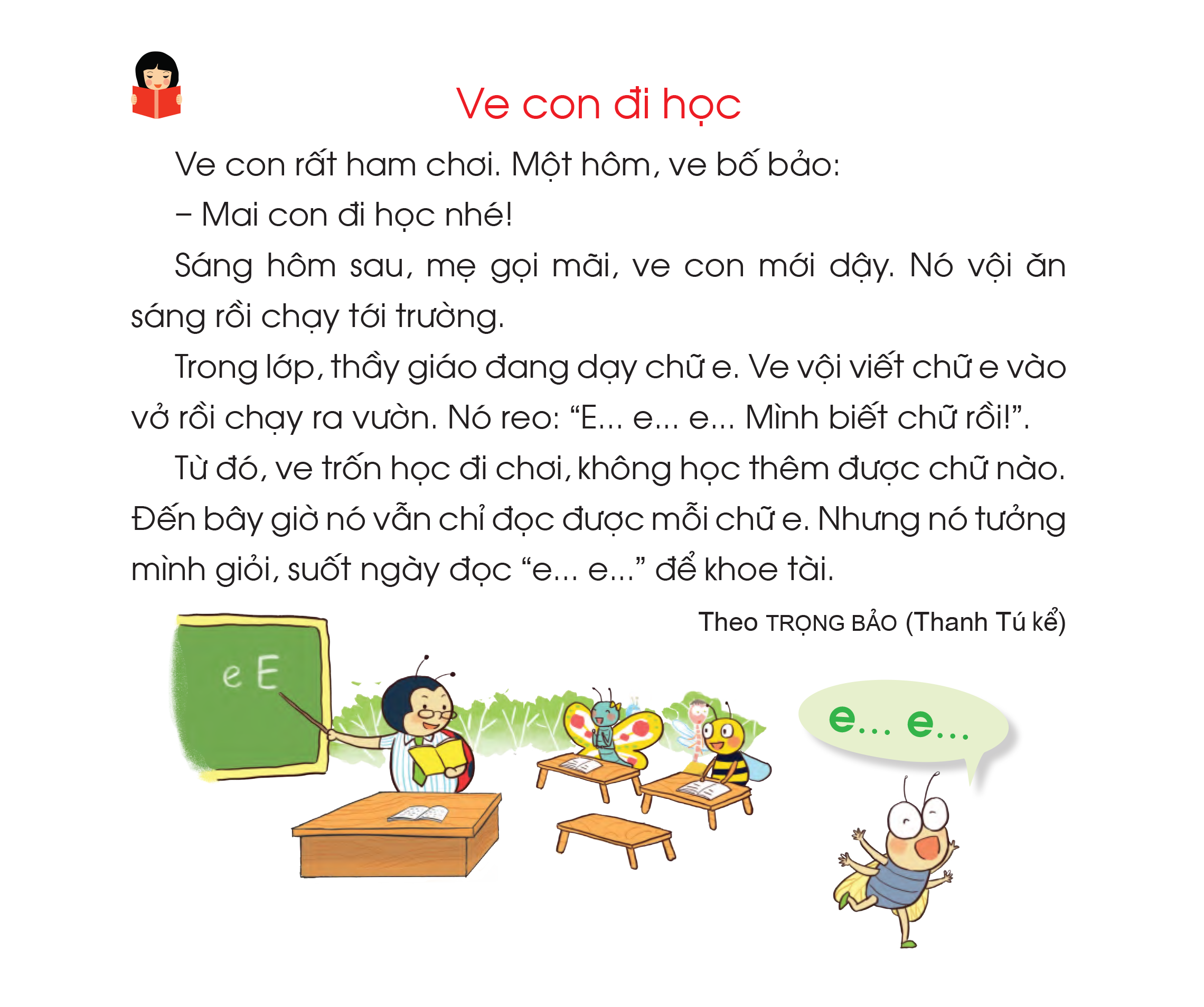 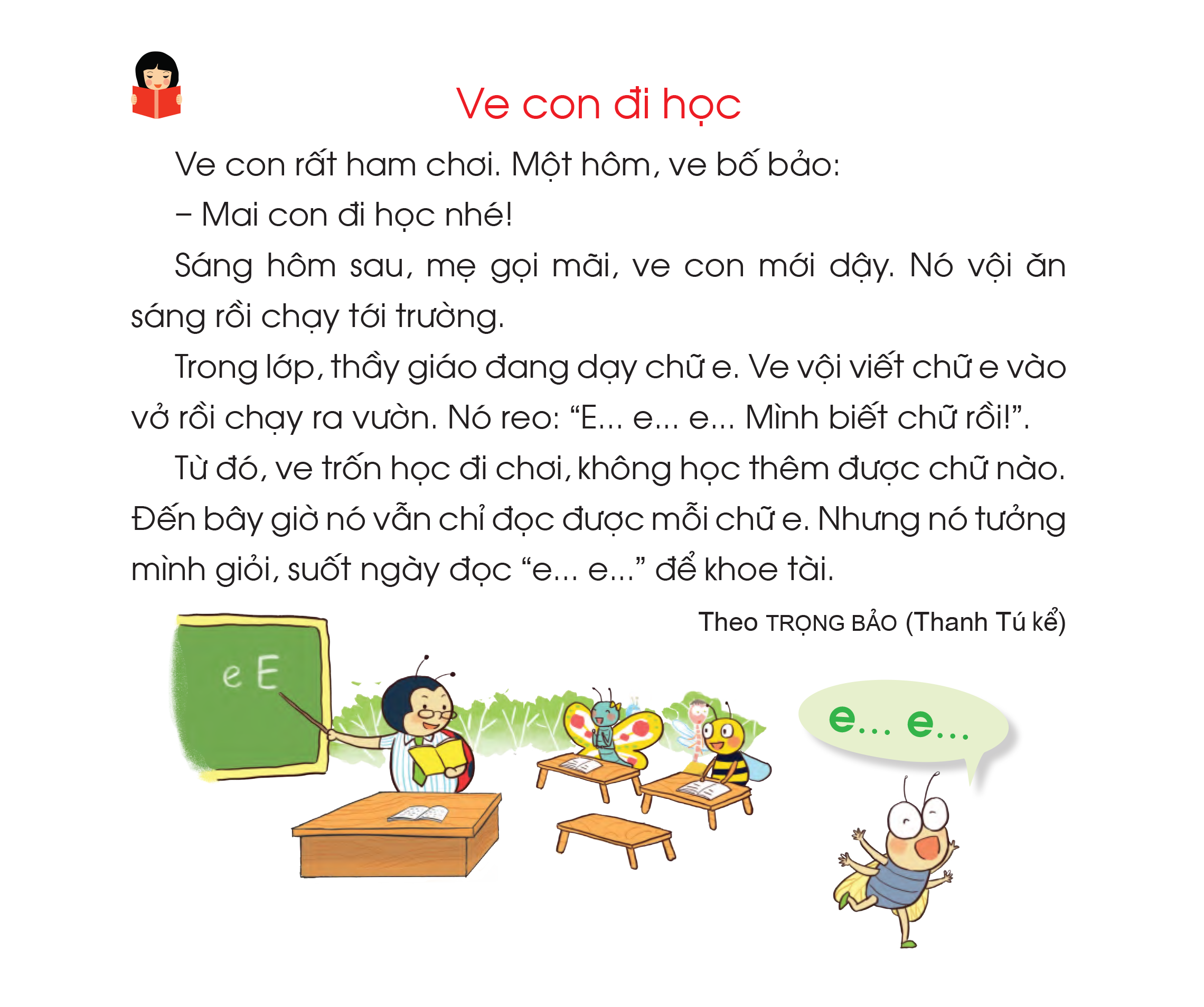 người dẫn chuyện
Ve bố
ve con
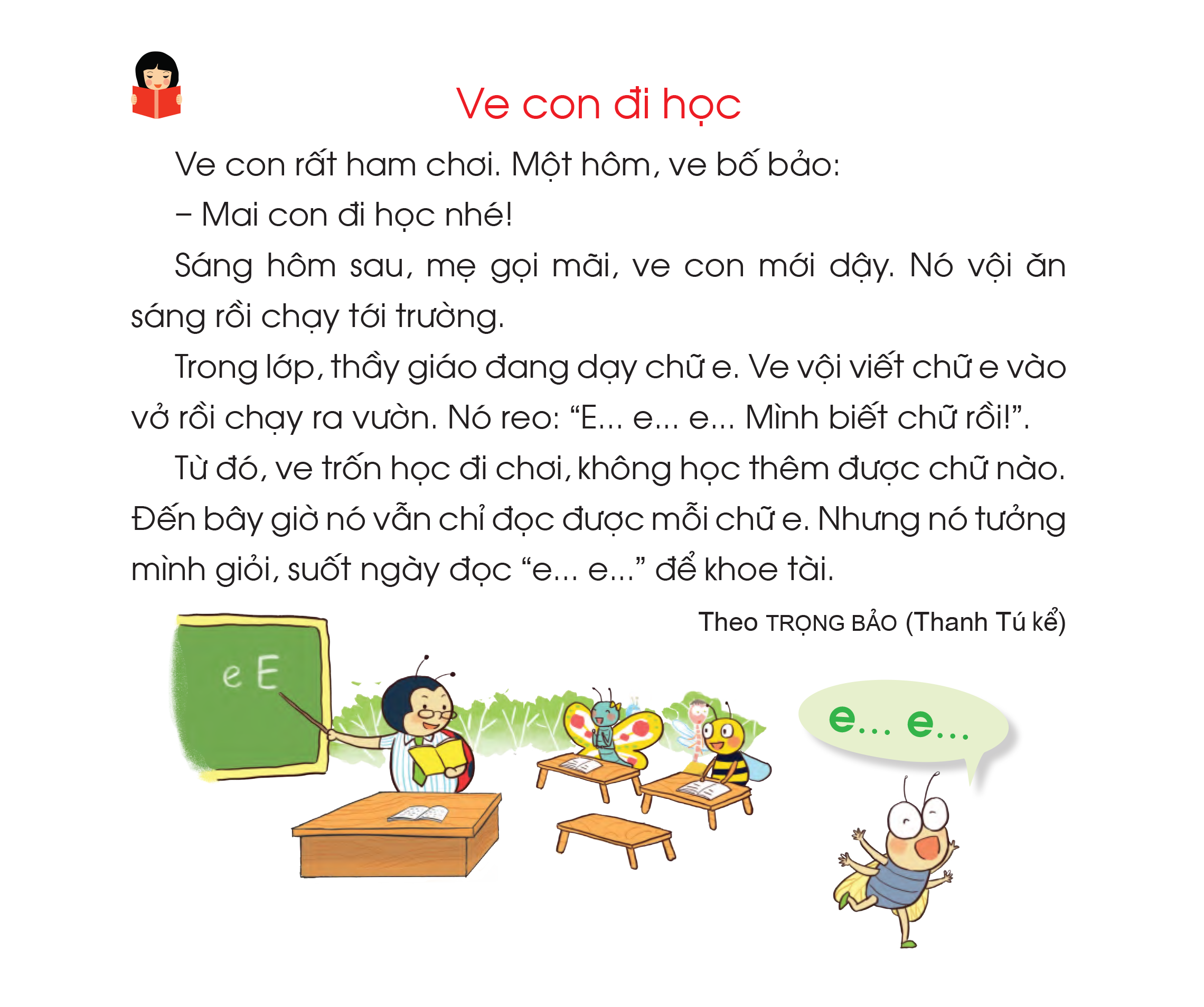